Pescara, 29 novembre 2018
Gruppo TIM
Incontro con Regione Abruzzo
Strettamente confidenziale – Informazioni market sensitive
Le coperture fisso e mobile di TIM a livello Italia a settembre 2018
~19,4 milioni
Unità Immobiliari passed
Unità Immobiliari FTTH
km di fibra posati
COMUNI COPERTI
~ 3 milioni
2.511
~ 16 milioni
inclusi distretti industriali
e piani BUL
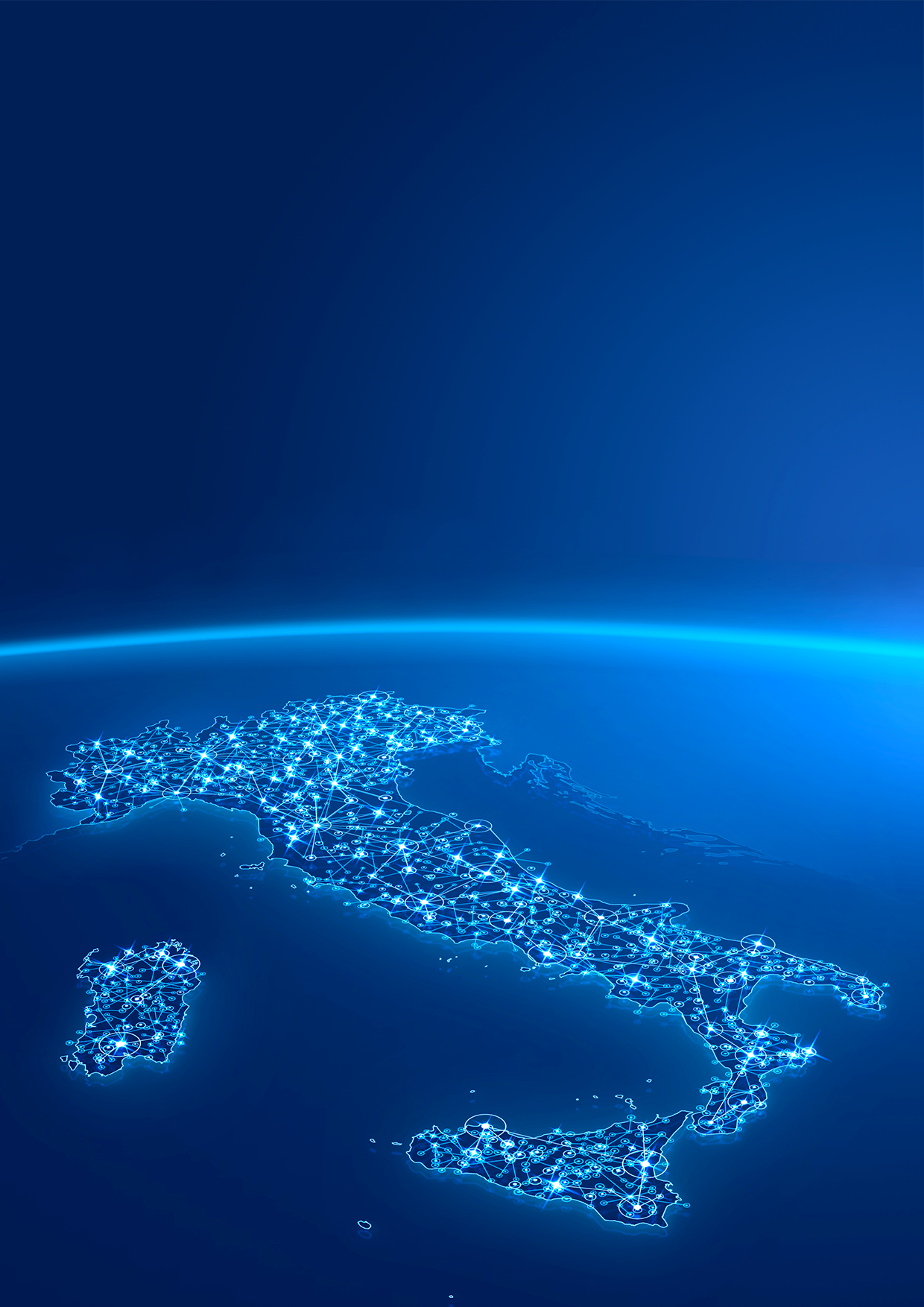 FISSO
FIBRA
MOBILE
4G LTE
79,8%
SETTEMBRE 2018
Unità Immobiliari
> 98%
SETTEMBRE 2018
Popolazione outdoor
COMUNI COPERTI
4.5G  700Mb/s
Sperim. 5G
4G Plus
4G
4.5G  500Mb/s
3   citta
106
1.418
7.367
8
Città
5.831
4
Città
300Mbit/s
225Mbit/s
Le reti di nuova generazione in Abruzzo
A settembre 2018 la rete 4G è disponibile in 289 Comuni, di cui 60 comuni con rete 4G+ con velocità fino a  225 Mb/s ed 1  Comune (Tortoreto) con velocità  fino a 300 Mb/s.
4G, 4G+ e 4,5G
4th GENERATION
LONG TERM EVOLUTION
~280mila
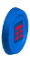 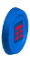 RAME
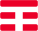 FIBRA OTTICA
98,7%
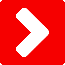 copertura4G
KM FIBRA OTTICA POSATI
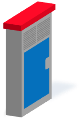 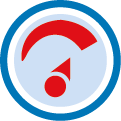 popolazione
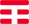 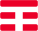 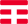 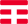 FttC
FIBER TO THE CABINET
62%
Circa  320 mila U.I raggiunte Settembre 2018
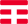 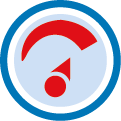 Unità Immobiliari Passed
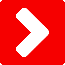 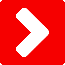 ARMADIO
RIPARTILINEA
CENTRALE
FttH/B
FIBER TO THE HOME
PESCARA
Circa  42 mila Unità Immobiliari
Settembre 2018
75%
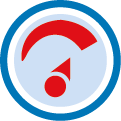 FINO A 200 Mb/s
FINO A 1.000 Mb/s
OLTRE 75 Mb/s
Unità Immobiliari
Rete in Fibra: Programma di lavoro TIM 2019
Progetto TIM con  Modello Diretto Infratel

Attivazione di 569 Armadi in 96  comuni (di cui 89 di nuova copertura), utilizzando le infrastrutture realizzate da Infratel.

Tali interventi, per circa 78.000 Unità immobiliari, contribuiscono ad incrementare la copertura regionale dal 62,2 %  al 77,4% di Unità Immobiliari 

Già avviate le attività di progettazione; progressivo completamento dei lavori  coerentemente al completamento della realizzazione delle infrastrutture Infratel
Situazione TIM 30-9-2018
72 aree di centrale realizzate
2.134 Armadi realizzati in fibra in 61 Comuni:
         di cui 1.841 Armadi attivi vendibili in  31 Comuni
circa 42.000 Unita Immobiliari connesse in FTTH a Pescara
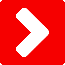 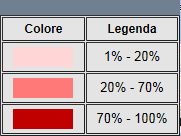 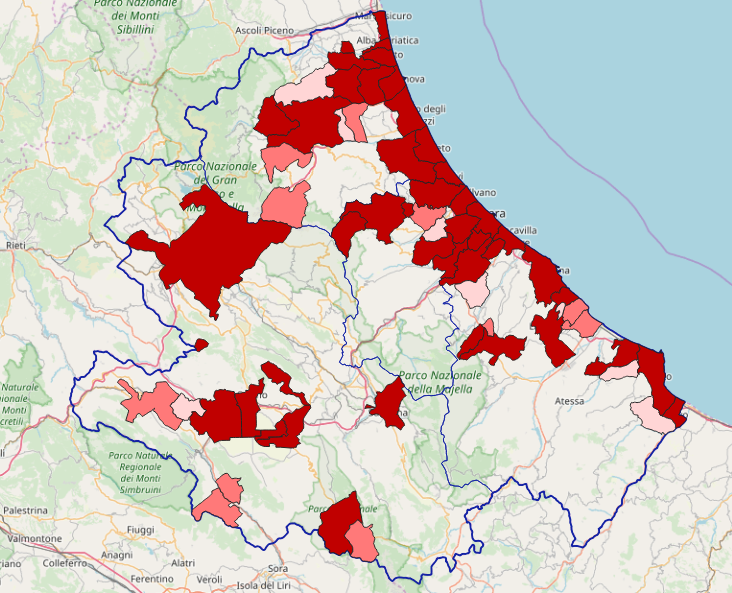 (*) Dati al 30/09/2018
Progetto TIM FTTH Pescara

Prosecuzione delle realizzazioni FTTH, per traguardare oltre 45.000 Unità Immobiliari connesse FTTH, e raggiungere una copertura comunale maggiore dell’80%
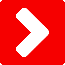